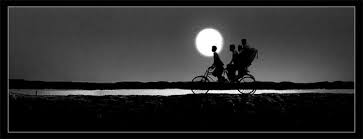 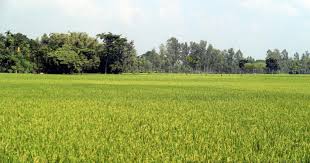 আজকের পাঠে তোমাদের স্বাগতম
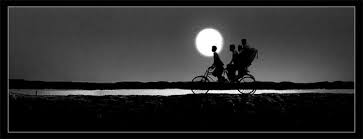 পরিচিতি
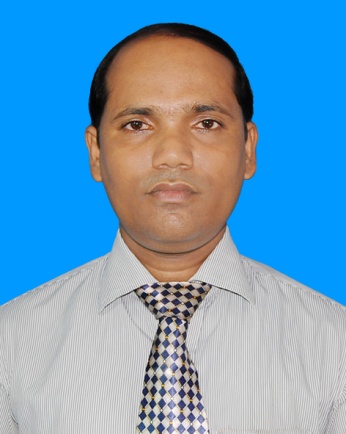 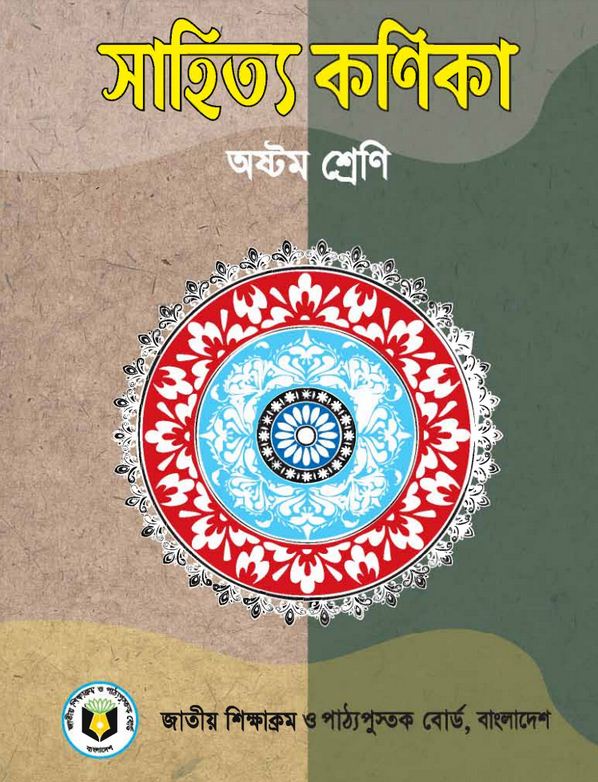 বিষয়ঃ বাংলা ১ম পত্র
শ্রেণিঃ ৮ম 
 পাঠঃ কবিতা 
সময়ঃ ৫০মিনিট
জয়দেব কুমার মন্ডল।
  সহকারী শিক্ষক (কম্পিউটার)
E-mail-joyshinha@gmail.com
Cont: 01775902929
পৈকখালী হাজী এস এন জামান মাধ্যমিক বিদ্যালয়।
  ভান্ডারিয়া, পিরোজপুর।
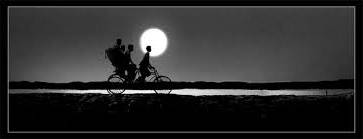 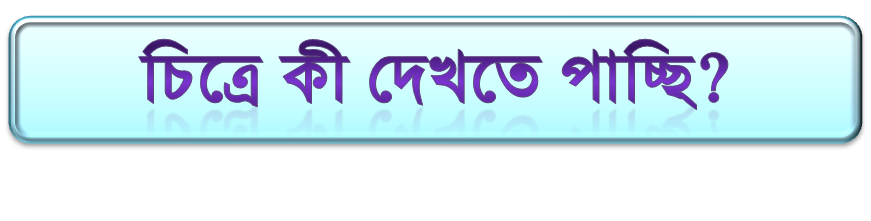 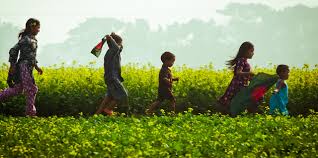 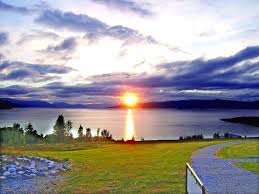 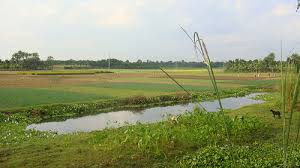 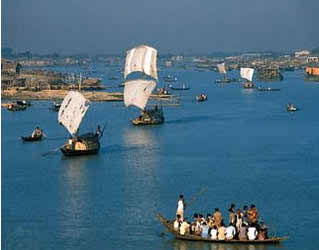 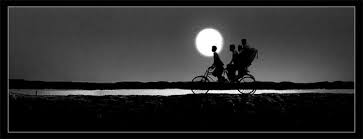 আজকের পাঠ
দেশ ( কবিতা )
                             জসীম উদ্দিন
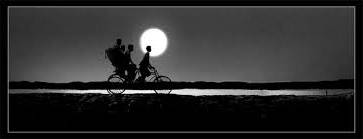 শিখনফল
এ পাঠ শেষে শিক্ষার্থীরা –
কবি পরিচিতি সম্পর্কে বলতে পারবে ।
কবিতাটি শুদ্ধভাবে আবৃতি করতে পারবে।
“দেশ” কবিতায় গ্রাম বাংলার প্রাকৃতিক সৌন্দর্য ব্যাখ্যা করতে পারবে।
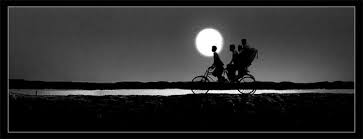 কবি পরিচিতি
জন্ম সাল ১৯০৩
জন্মস্থান ফরিদপুর
মৃত্যু ১৯৭৬
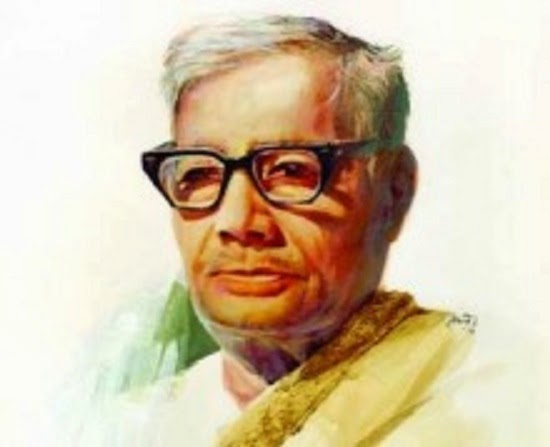 পুরস্কার
একুশে পদক
কাব্য – নকশী কাথার মাঠ
কবি জসীমউদদীন
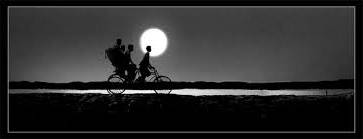 দেশ ( কবিতা )
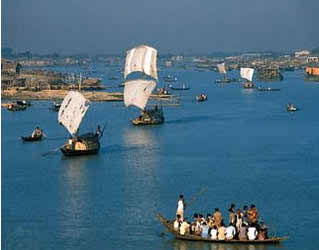 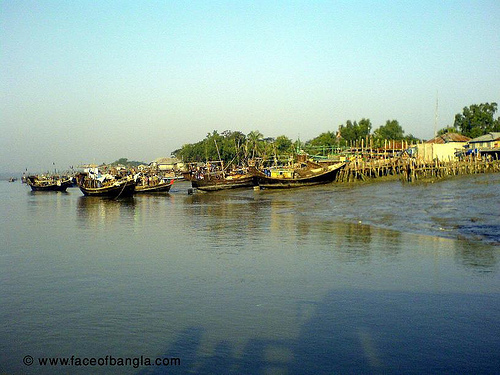 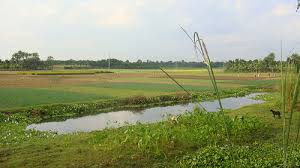 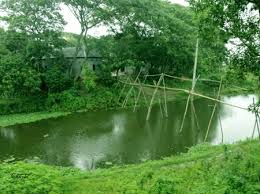 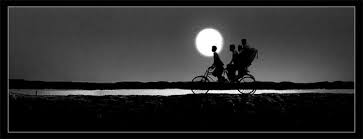 দেশ ( কবিতা )
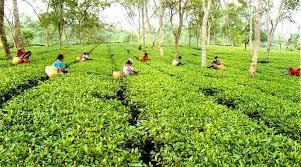 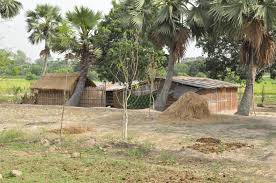 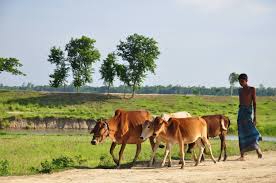 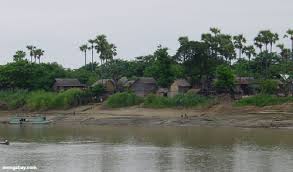 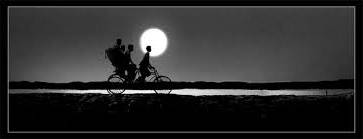 দেশ ( কবিতা )
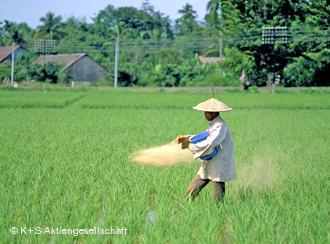 ধান  ক্ষেতে কৃষক
ক্ষেতে পাখির আনাগোনা
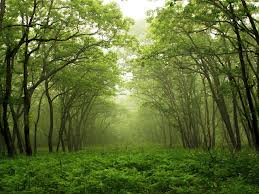 বনবনানী
গ্রামের পাশ দিয়ে বয়ে যাওয়া নদী
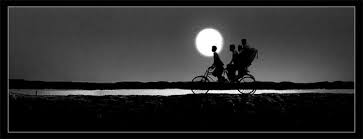 দেশ ( কবিতা )
ধানের ছড়া
সুবাস ভরা
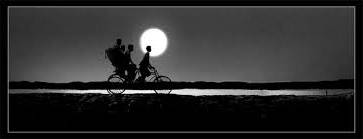 শিক্ষার্থীর আবৃতি
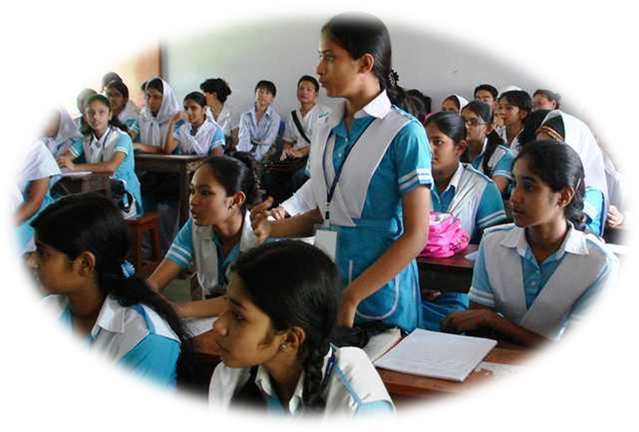 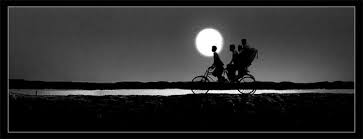 দেশ ( কবিতা )
                    জসীম উদ্দিন
খেতের পরে খেত চলেছে , খেতের নাহি শেষ 
সবুজ হাওয়ায় দুলছে ও কার এলো মাথার কেশ ।
কেশেতে গয়না পরায় প্রজাপতির ঝাঁক ,
চঞ্চুতে জল ছিটায় সেথা কালো কালো কাক।
সাদা সাদা বক- কনেরা রচে সেথায় মেলা ,
শরৎকালের শিশির সেথা জ্বালায় মানিক আলা ।
তারি মায়ায় থোকা থোকা দোলে ধানের ছড়া;
মার আঁচলের পরশ যেন সকল অভাব-হরা ।
বনের পরে বন চলেছে বনের নাহি শেষ ,
ফুলের ফলের সুবাস ভরা এ কোন পরির দেশ ?
নিবিড় ছায়ায় আঁধার করা পাতার পারাবার ,
রবির আলো খণ্ড হয়ে নাচছে পায়ে তার ।
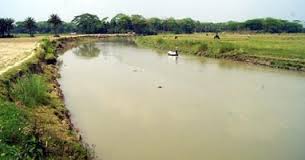 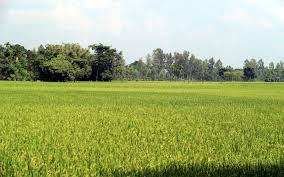 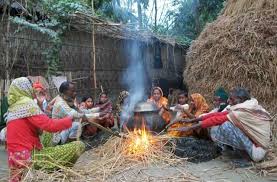 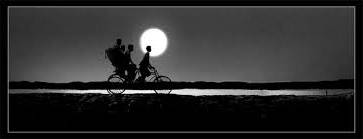 খেতের পরে খেত চলেছে , খেতের নাহি শেষ 
সবুজ হাওয়ায় দুলছে ও কার এলো মাথার কেশ ।
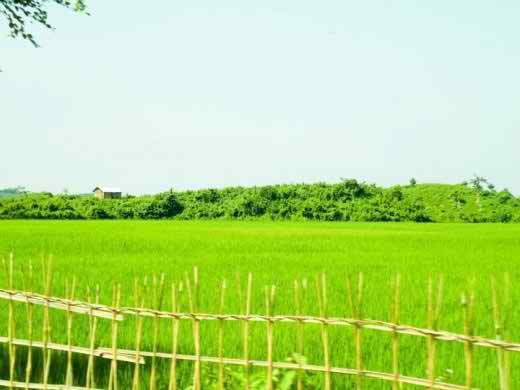 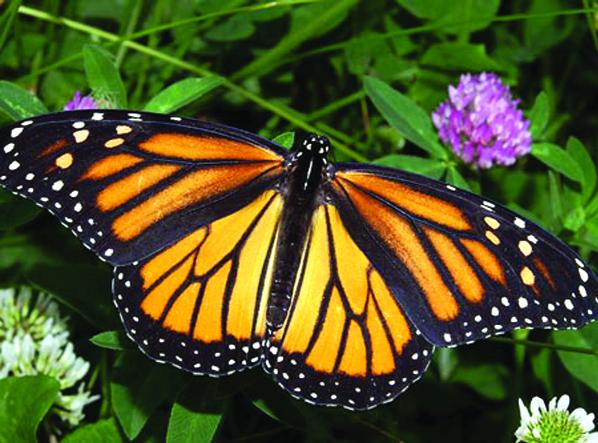 কেশেতে গয়না পরায় প্রজাপতির ঝাঁক ,
চঞ্চুতে জল ছিটায় সেথা কালো কালো কাক।
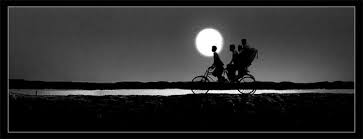 সাদা সাদা বক- কনেরা রচে সেথায় মেলা ,
শরৎকালের শিশির সেথা জ্বালায় মানিক আলা ।
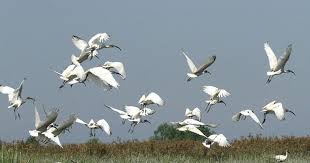 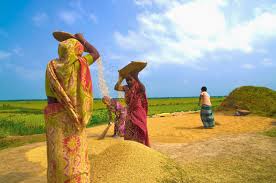 তারি মায়ায় থোকা থোকা দোলে ধানের ছড়া;
মার আঁচলের পরশ যেন সকল অভাব-হরা ।
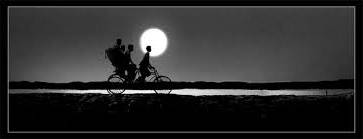 বনের পরে বন চলেছে বনের নাহি শেষ ,
ফুলের ফলের সুবাস ভরা এ কোন পরির দেশ ?
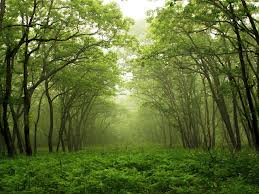 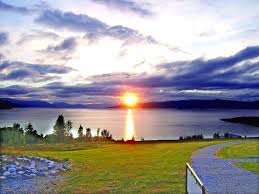 নিবিড় ছায়ায় আঁধার করা পাতার পারাবার ,
রবির আলো খণ্ড হয়ে নাচছে পায়ে তার ।
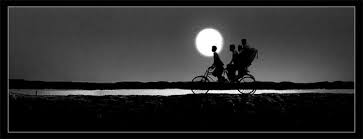 শব্দার্থ
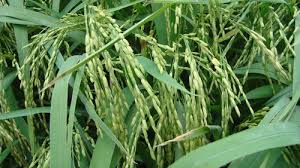 ধান্য শীর্ষ
ধানের উপরিভাগ
জননী
মা
নীর
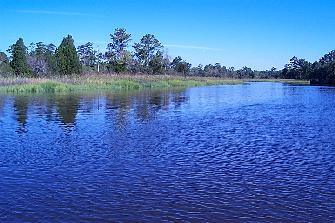 পানি
নায়
নৌকা
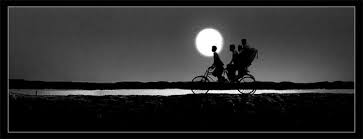 একক কাজ
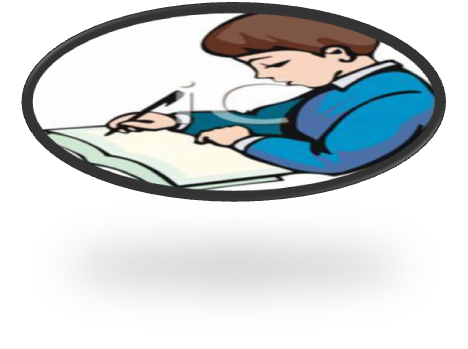 ‘শরৎকালের শিশির সেথা জ্বালায় মানিক আলা’- বলতে কি বুঝ?
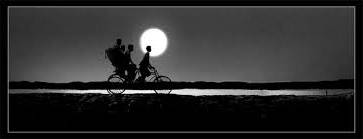 দলীয় কাজ
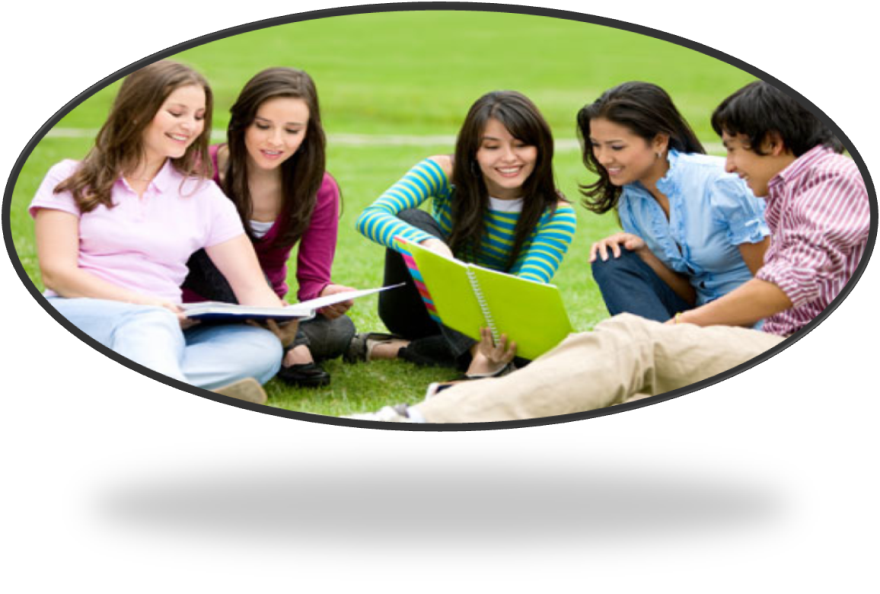 “গ্রাম বাংলার প্রাকৃতিক সৌন্দর্যের  প্রতিচ্ছবি তা ‘দেশ ” কবিতা অবলম্বনে -ব্যাখ্যা কর।
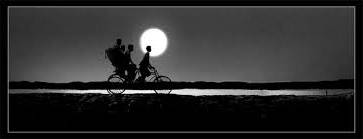 মুল্যায়ন
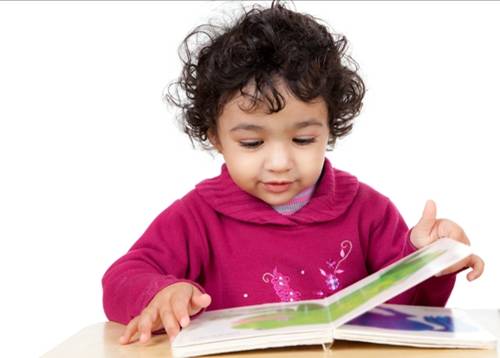 ক) চঞ্চু শব্দটির অর্থ কী ?
খ) কবি জসীম উদ্দীনকে কেন পল্লীকবি বলা হয় ?
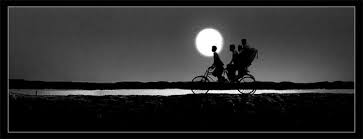 বাড়ির কাজ
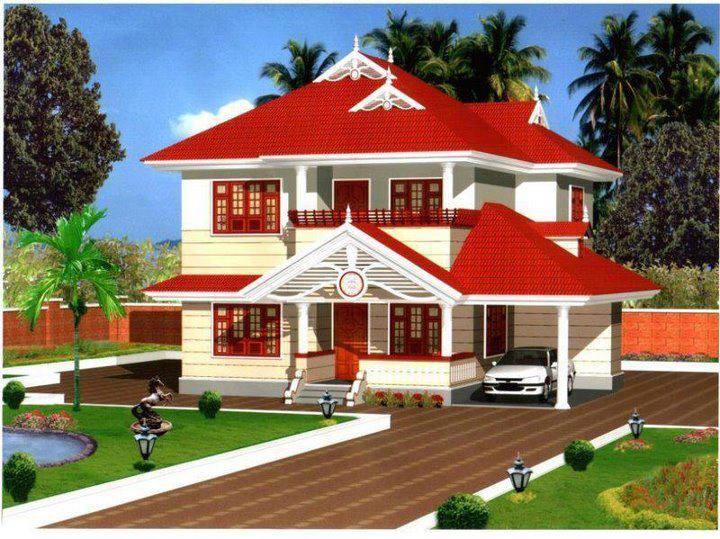 পল্লীকবি জসীম উদ্দীনের দেশপ্রেমের সাথে তোমার দেশপ্রেমের তুলনামূলক বিশ্লেষণ কর ।
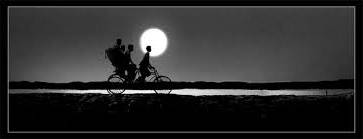 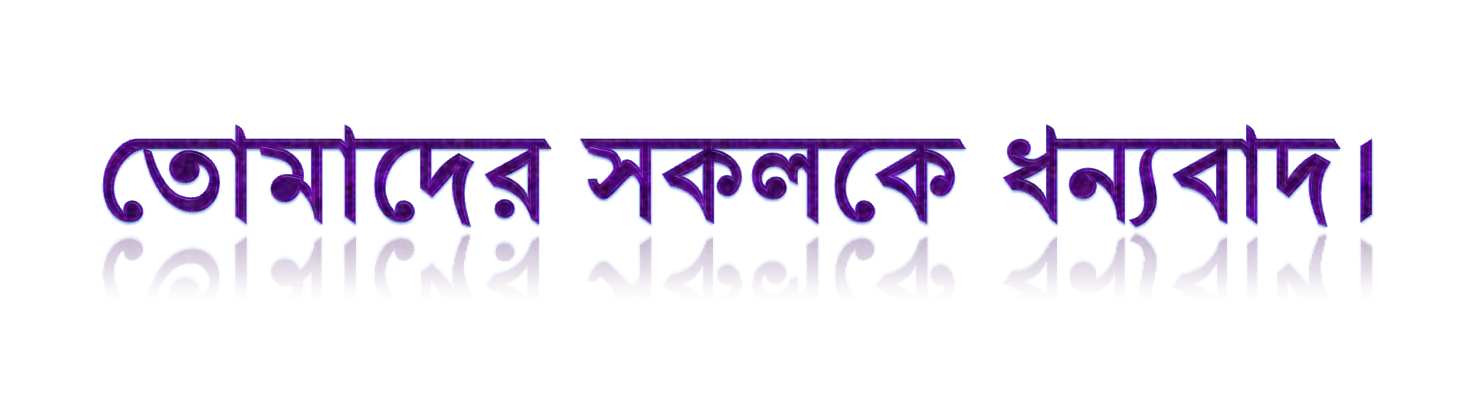 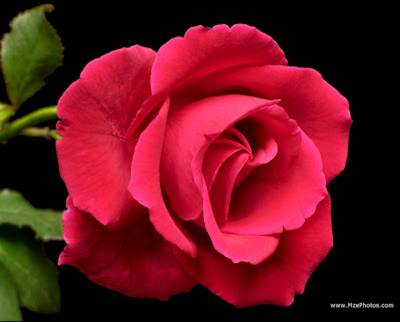